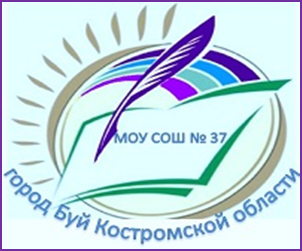 Эффективная школа – основа успеха обучающихся
Паладьева Т.В., 
директор школы
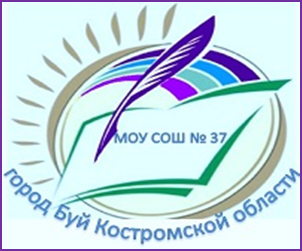 Проект по переходу школы в эффективный режим работы
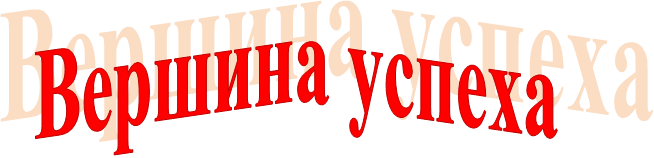 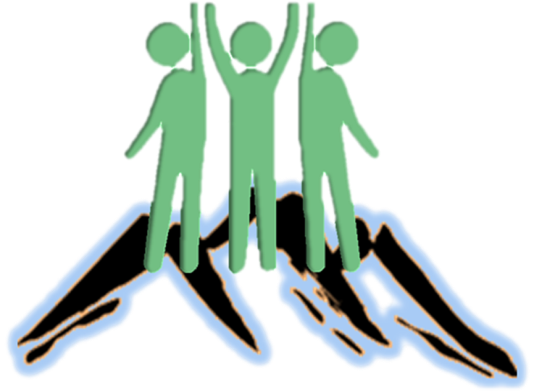 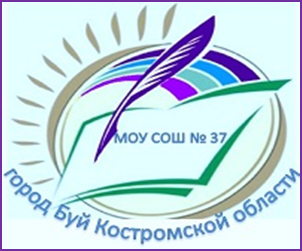 Цель проекта:создание условий, обеспечивающих доступное, качественное и эффективное образование с учетом социально-экономической потребности общества и в соответствии с запросами личности.
Планируемые результаты работы:
Повышение качества учебных и внеучебных достижений обучающихся. 
Повышение качества преподавания за счет использования современных методов обучения, новых педагогических техник  и технологий.
Модель методического сопровождения  профессионального роста педагогов, способствующей работе с различными категориями обучающихся.
Совершенствование системы работы с родителями, побуждающей их к ответственности за обучение и воспитание своих детей и активному участию в жизни школы.
Реализация подпроектов «От успеха к успеху», «В мастерстве учителя – успех ученика», «Школа+Семья=Успех».
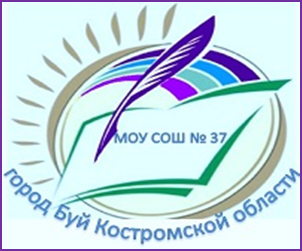 Социальный заказ
«От успеха к успеху»
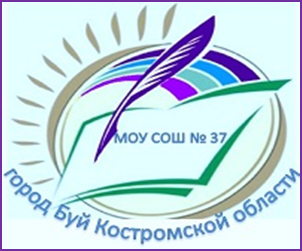 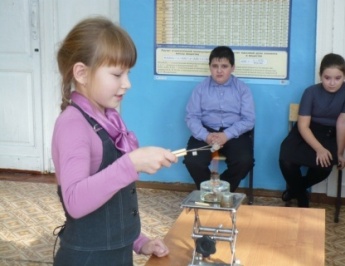 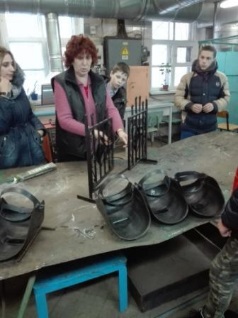 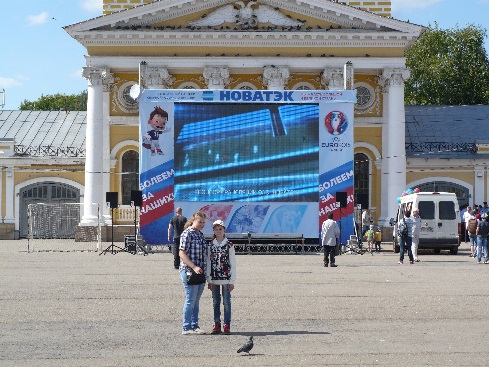 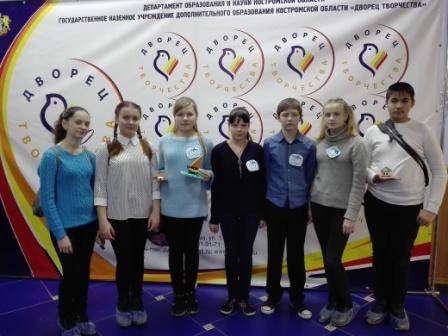 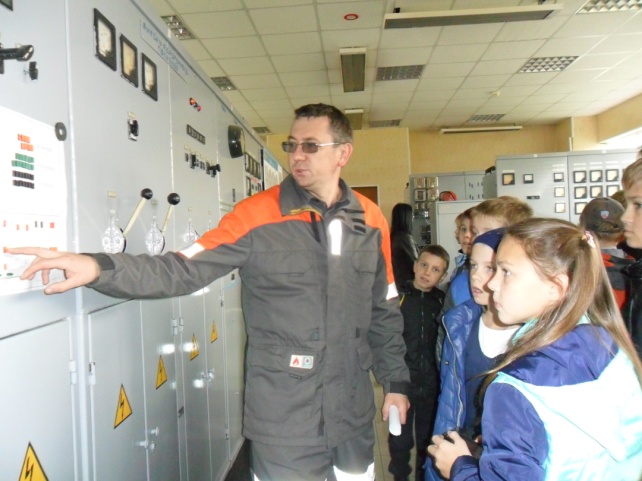 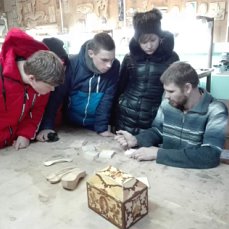 «В мастерстве учителя – успех ученика»
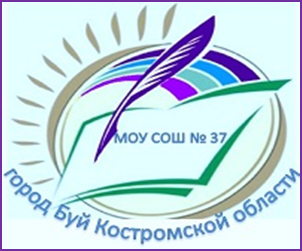 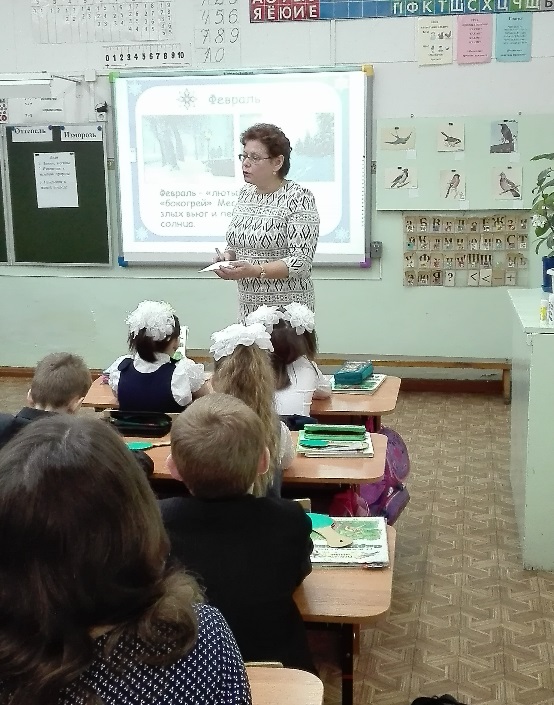 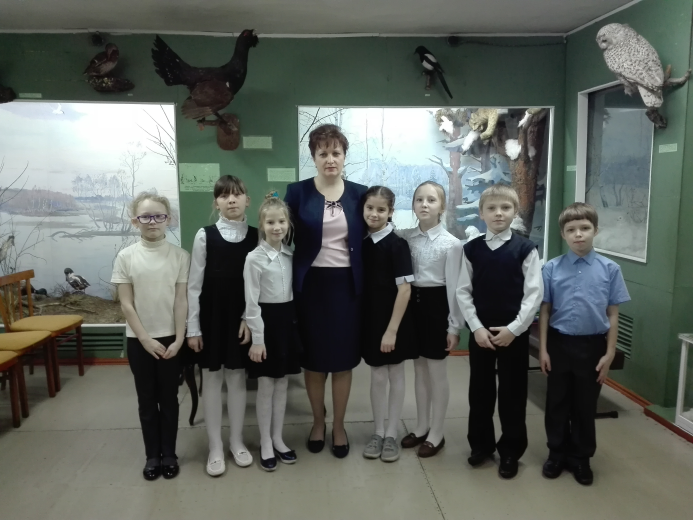 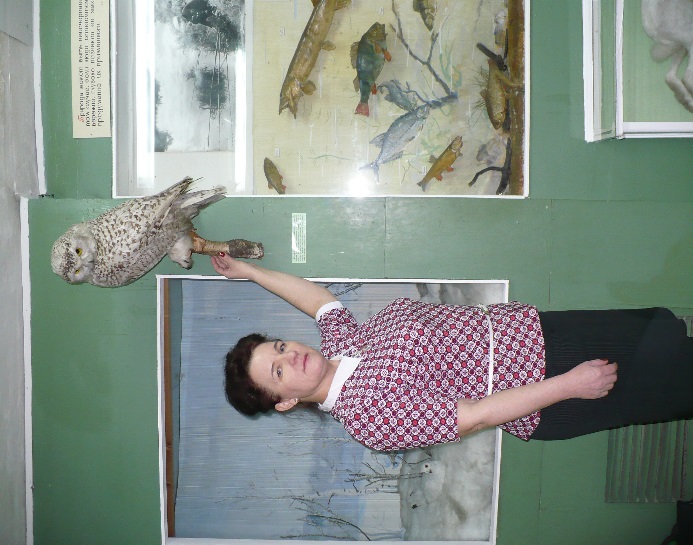 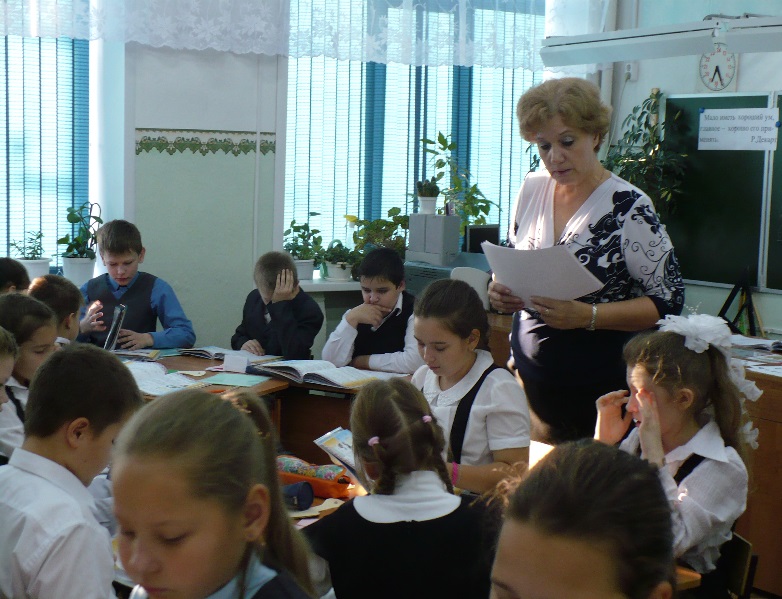 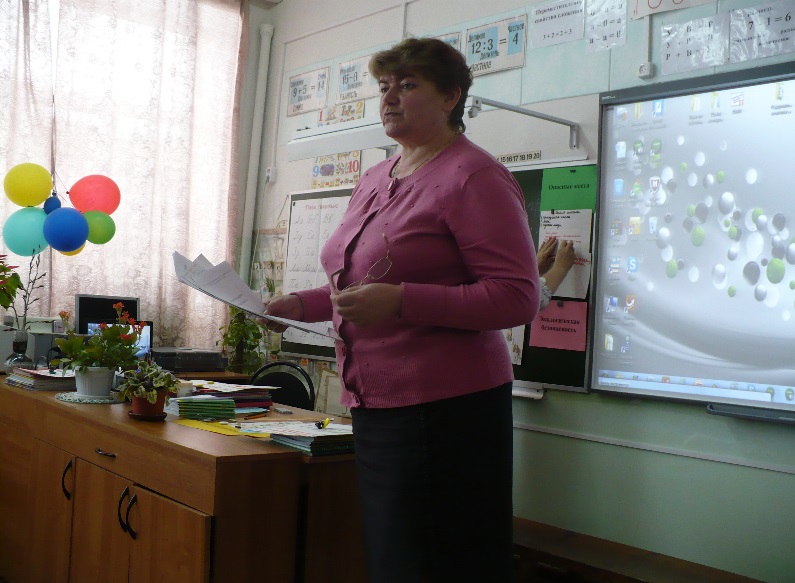 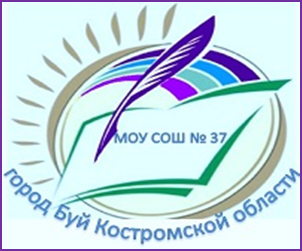 «Школа + Семья = УСПЕХ»
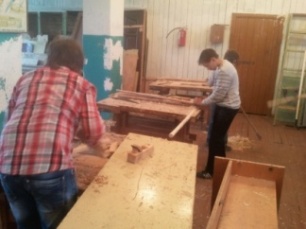 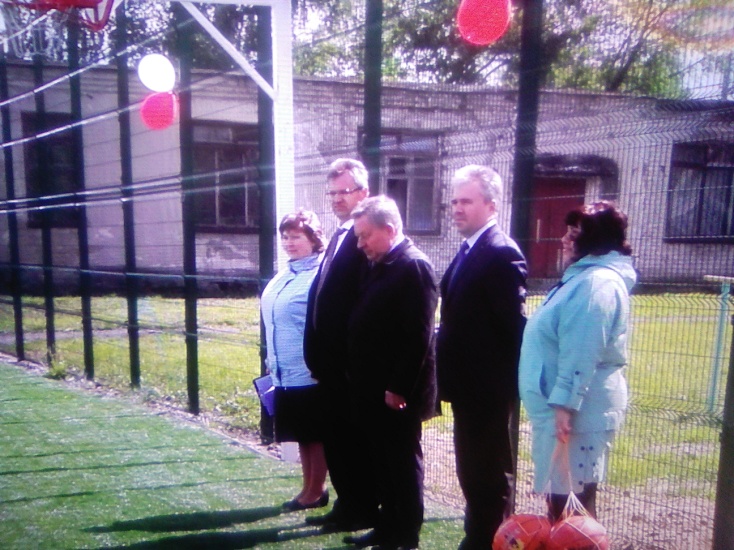 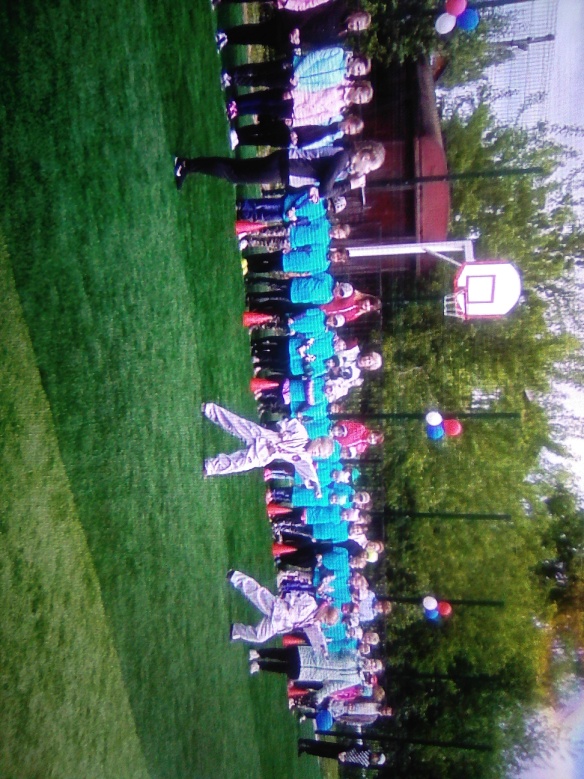 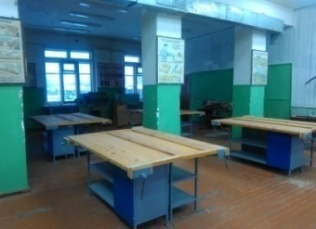 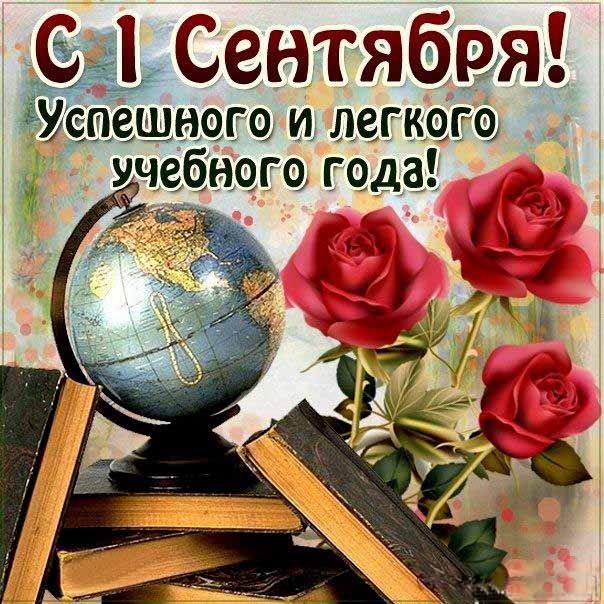